Orthographe
O7
Les noms féminins en [e]
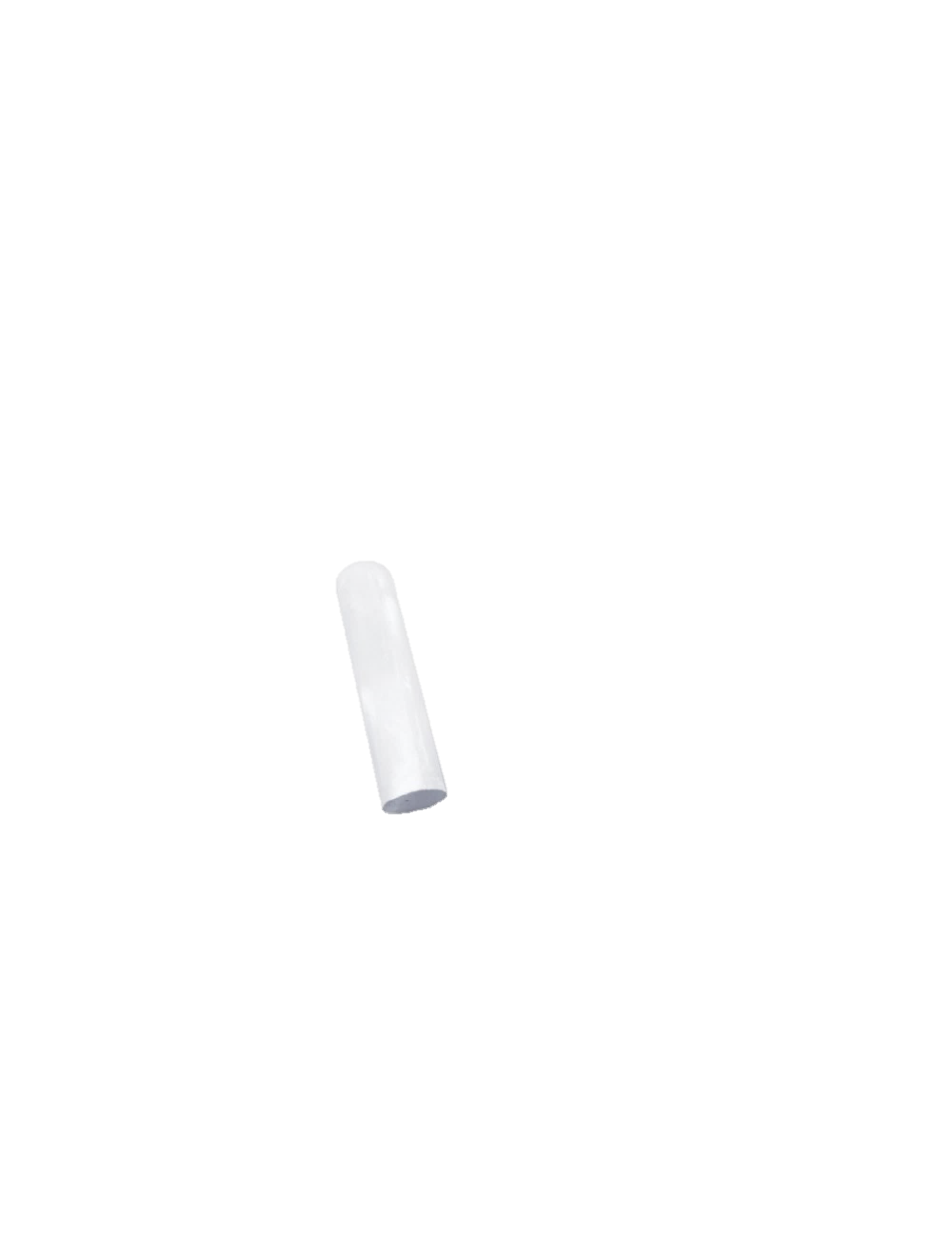 Aujourd’hui, nous allons travailler en orthographe. Nous allons apprendre à orthographier les noms féminins qui se terminent par le son [e]
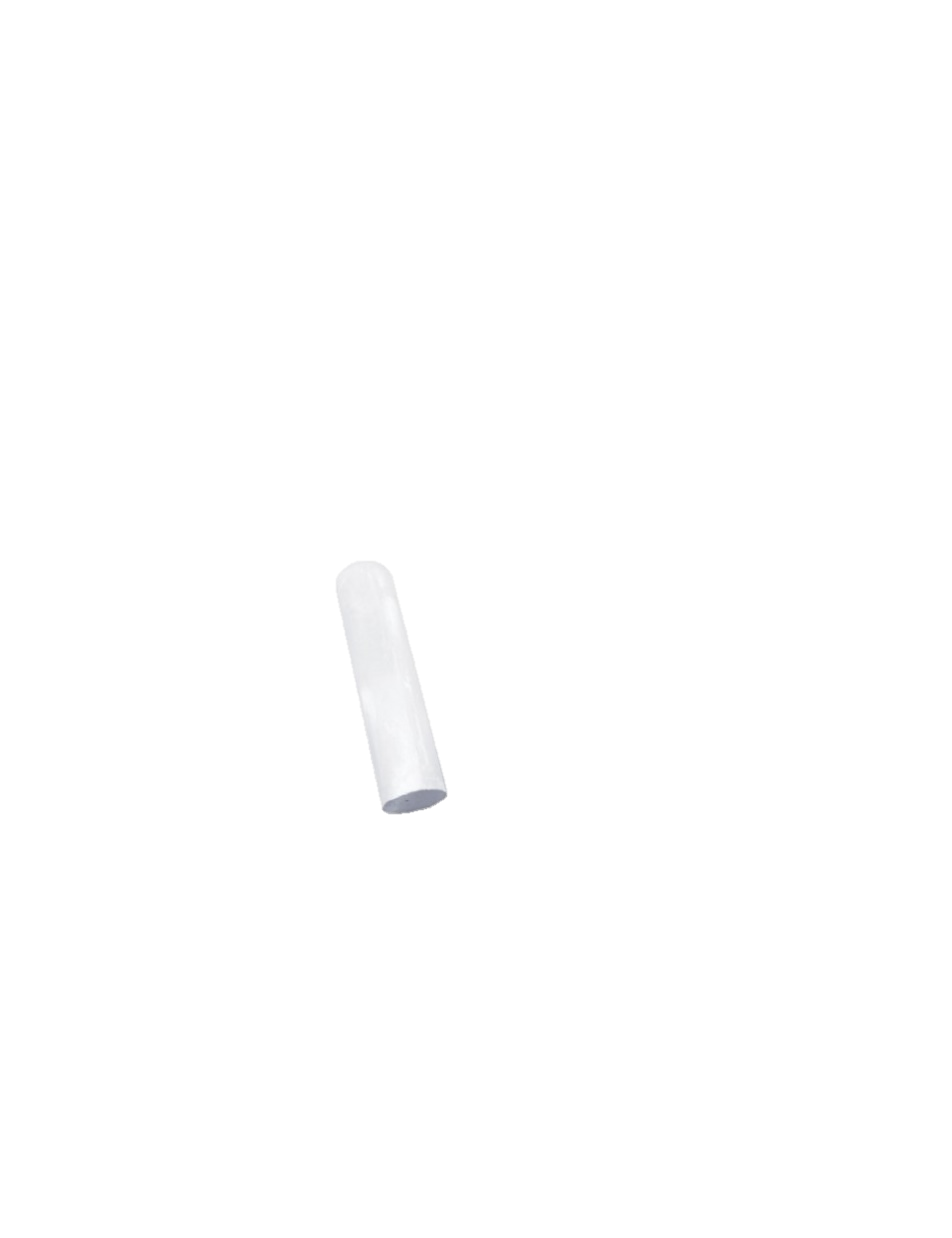 Pour cette leçon, nous allons séparer les noms de la façon suivante :
- La plupart des noms féminins en [e]
- Les noms féminins en [te]
- Les noms féminins en [tje]
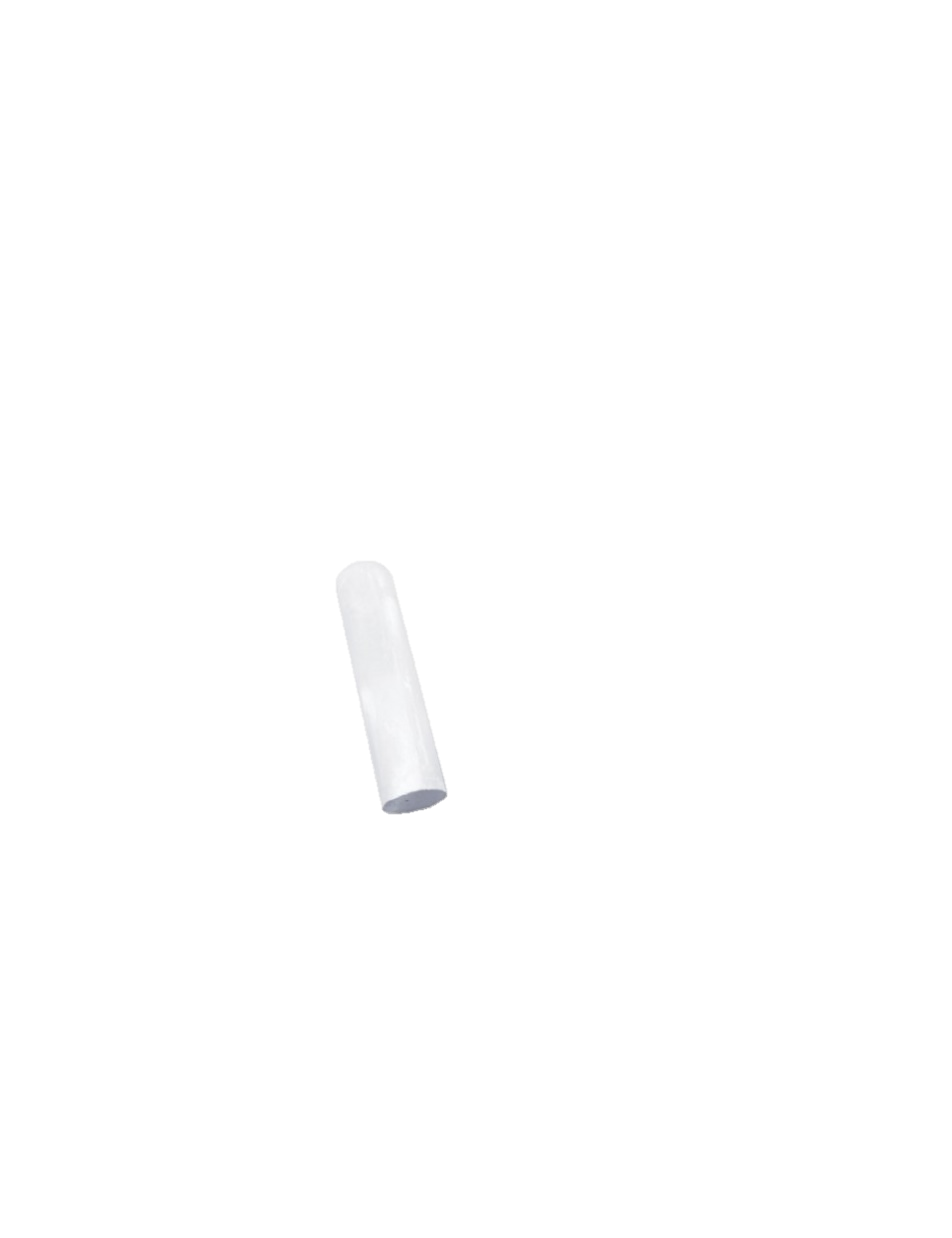 Les noms féminins en [e]
La plupart des noms féminins en [e] s’écrivent –ée.
une fée
la fusée
une randonnée
une vallée
la rangée
une soirée…
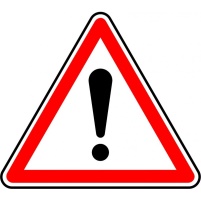 2 exceptions à connaître !
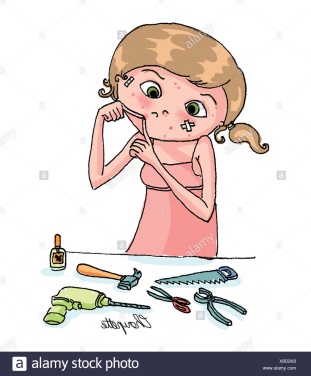 une clé (ou clef)
l’acné
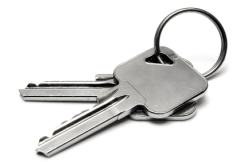 Les noms féminins en [e]
Les noms féminins qui se terminent par [te] s’écrivent té.
la liberté
la beauté
la réalité
une égalité…
la fierté
la butée, la dictée, la jetée, la montée, la nuitée, la pâtée, la portée
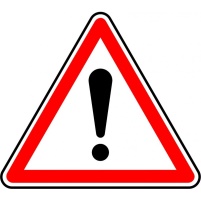 exceptions à connaître !
+ tous les mots exprimant des contenus :
une assiettée, une brouettée, une charretée…
Les noms féminins en [e]
Les noms féminins qui se terminent par [tje] s’écrivent tié.
la moitié
la pitié
l'amitié
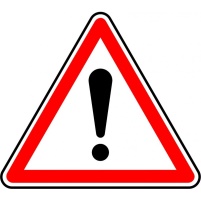 Aucune exception !
Pour résumer
- Les noms féminins en [é] s’écrivent généralement –ée.

- Les noms en [té] s’écrivent –té (apprendre les exceptions).

- Les noms en [tje] s’écrivent –tié.